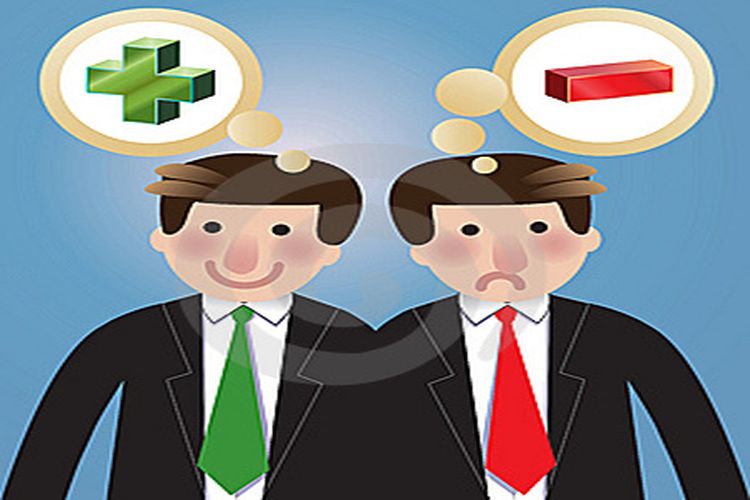 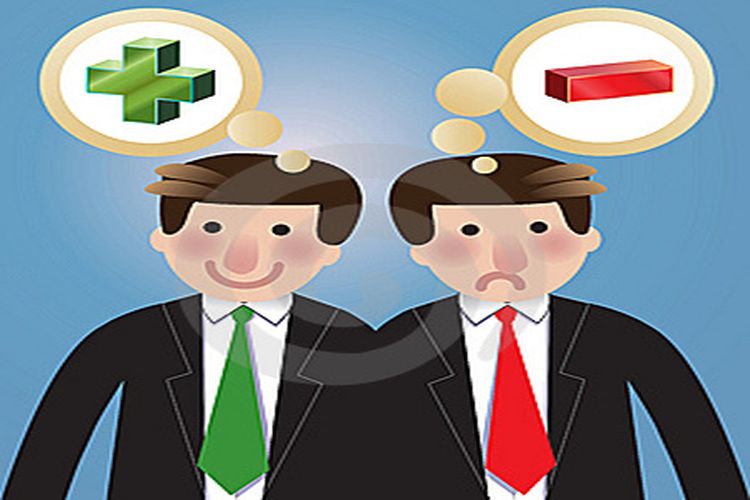 Your Attitude is Showing
Phil 4:11-13
November 1, 2015
Edward Church
The Power of Attitude
One of the Things that Allow an Individual to… 
       …Become Successful is 
             …Their Attitude 
Successful People Don’t Have Fewer Problems..
       …than Unsuccessful People
They Have a Different Mindset in…
        …Dealing with Them.
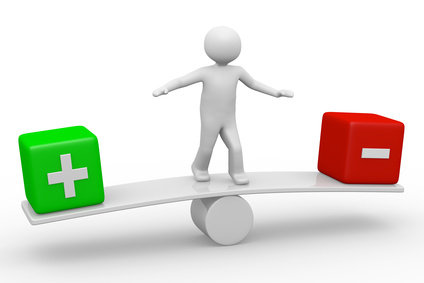 The Power of Attitude
Your Attitude Can:
Make or Break You
Heal or Hurt You
Make You Friends or Make You Enemies
Make You Happy or Make You Miserable
Make You a Success or Make You A Failure
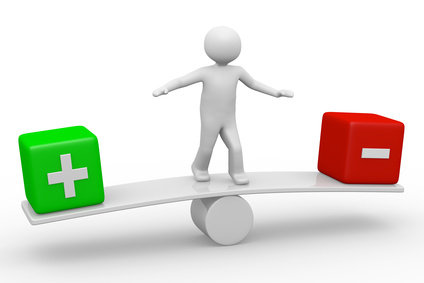 How to Have a Bad Attitude
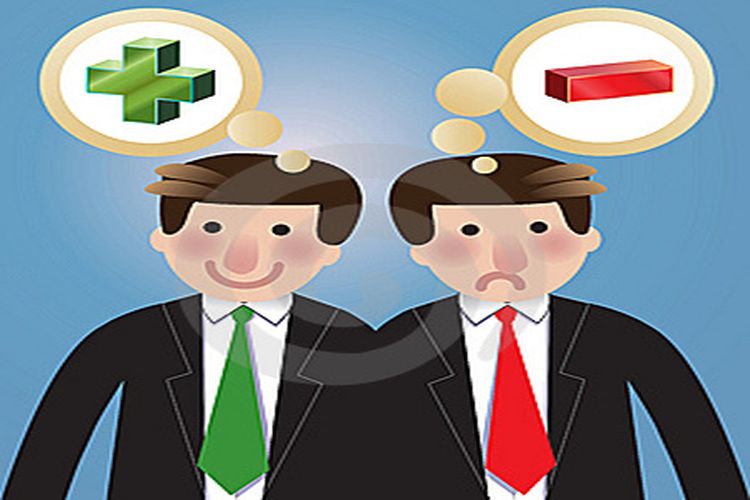 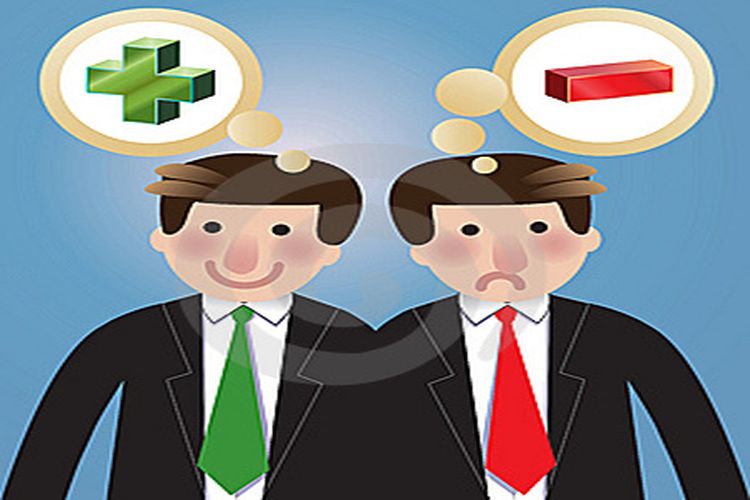 Allow your Attitude to be based on Circumstances
Adapt WHEN / THEN thinking. When I get a ___________, I will be happy
Wallow in the Pit of Worry. Spend all your time wrapped up in yourself paralyzed by fear. 
Consistently put your needs above the needs of others. Adapt it’s all about me attitude. Put your needs above your spouse, children, co-workers, friends, above everyone. 
Don’t ever get involved in Church. Because if you go to church you may spiritually enriched and experience the joy of a relationship with God 
Don’t even think about giving to the church. Don’t be a generous person 
Check Yourself -If You Answered Yes to One or more of the Above then Your Life Will be Hindered. Look Below to Find Out How to Adjust it
How to Have a Bad Attitude:    Phil 2:5 centering passage –below goes directly against
1. Allow your attitude to be based on circumstances.
2. Adapt WHEN and THEN thinking. When I get a new car, get married, get divorced, pay     
        off bills, children in school, get over this physical ailment, I will be happy. 
3. Wallow in the pit of worry. What if this happens, what if that happens? Worse case      
       scenario-itice. Spend all your time wrapped up in yourself paralyzed by fear. Don’t even 
       think about a verse like Matthew 6:27. Who of you by worrying can add a single hour to his life? 
4. Consistently put your needs above the needs of others. Adapt an it’s all about me 
        attitude. Put your needs above your spouse your children, your co-workers, your     
        friends, above everyone. Be sure when you don’t get your way to throw a fit. 
5. Don’t ever get involved in church. You can show up at Easter and Christmas. Because if you go to church you may spiritually enriched and experience the joy of a relationship with God. 
6. Don’t even think about giving to the church. Don’t be a generous person. That is how to have a terrible attitude, just practice these things and you’ll be there.
Check Yourself -If You Answered Yes to One or more of the Above then Your Leadership Will be Hindered. Look Below to Find Out How to Adjust it.
Four Steps to a Super Attitude
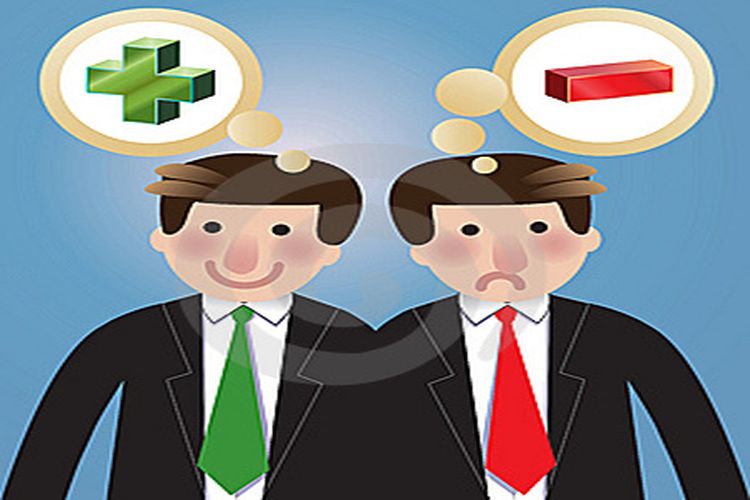 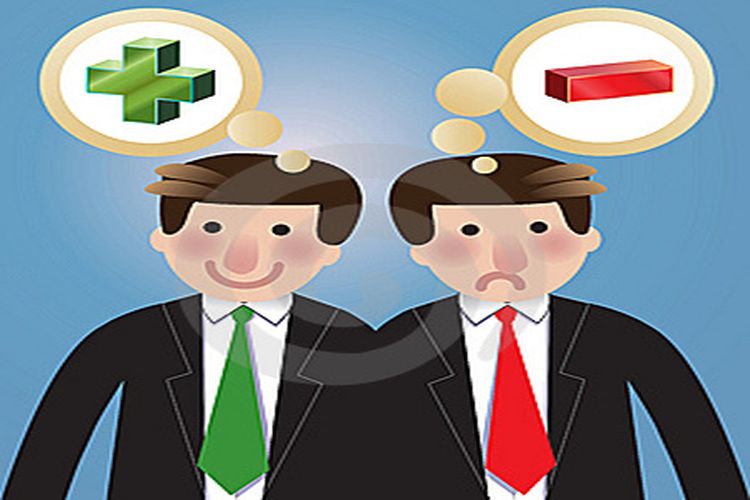 Romans 8:28 (MaceNT) 28 We know too, that all things co-operate for the good of those who love God, who, pursuant to his purpose, has now called them: 
Romans 8:28 (AMP)   We are assured and know that [God being a partner in their labor] all things   work together and are [fitting into a plan] for good to and for those who love God and are called according to [His] design and purpose.  
Focus On the Future –not always gonna be like this
Focus On the Solution –there is always an answer
Look For the Good –God is Working it!
Look For the Valuable Lesson –if He allows it, there is a reason
Four Steps to a Super Attitude
Romans 8:28 (MaceNT) 28 We know too, that all things co-operate for the good of those who love God, who, pursuant to his purpose, has now called them: 
 Romans 8:28 (AMP)     28 We are assured and know that [God being a partner in their labor] all things work together and are [fitting into a plan] for good to and for those who love God and are called according to [His] design and purpose. 
Focus On The Future –not always gonna be like this-Everything God Allows Points to the Future  _ GOD’S PLAN FOR YOU IS BIGGER THAN YOUR PROBLEM
Focus On The Solution –there is always an answer
      __All Works Together___ 1 Corinthians 10:13 (AMP) 
 For no temptation (no trial regarded as enticing to sin), [no matter how it comes or where it leads] has overtaken you and laid hold on you that is not common to man [that is, no temptation or trial has come to you that is beyond human resistance and that is not adjusted and adapted and belonging to human experience, and such as man can bear]. But God is faithful [to His Word and to His compassionate nature], and He [can be trusted] not to let you be tempted and tried and assayed beyond your ability and strength of resistance and power to endure, but with the temptation He will [always] also provide the way out (the means of escape to a landing place), that you may be capable and strong and powerful to bear up under it patiently. 
Look For The Good –God is Working it! –for Our Ultimate Good
Look For The Valuable Lesson –if he allows it, there is a reason/ a  lesson
Philippians 4:11-13 (KJV) 11 Not that I speak in respect of want: for I have learned, in whatsoever state I am, therewith to be content. 12 I know both how to be abased, and I know how to abound: every where and in all things I am instructed both to be full and to be hungry, both to abound and to suffer need. 13 I can do all things through Christ which strengtheneth me. 
Philippians 4:11-13 (AMP) 11 Not that I am implying that I was in any personal want, for I have learned how to be content (satisfied to the point where I am not disturbed or disquieted) in whatever state I am. 12 I know how to be abased and live humbly in straitened circumstances, and I know also how to enjoy plenty and live in abundance. I have learned in any and all circumstances the secret of facing every situation, whether well-fed or going hungry, having a sufficiency and enough to spare or going without and being in want. 13 I have strength for all things in Christ Who empowers me [I am ready for anything and equal to anything through Him Who infuses inner strength into me; I am self-sufficient in Christ's sufficiency].
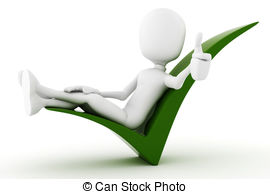 Take Responsibility for Your Attitude
Attitude Has Little to Do with Circumstances (11)
Is Your Problem Really Your Problem or is it Your Attitude 
                 …Toward the Problem that’s Your Problem?
Attitudes Can Change, Just Like Circumstances (12)
Your Attitude is Your Thought Life Turned Inside Out 
Attitudes Can Be Improved, If We Learn How (12)
The Best Thing About Your Attitude is that It’s Yours … 
                                 ….You Can Choose to Change It
Attitudes are Nothing More Than Habits of Thought
Attitudes Have a Source for Their Strength (13)
Your Attitude, Not Your Aptitude… 
                        …Will Determine Your Success in Life
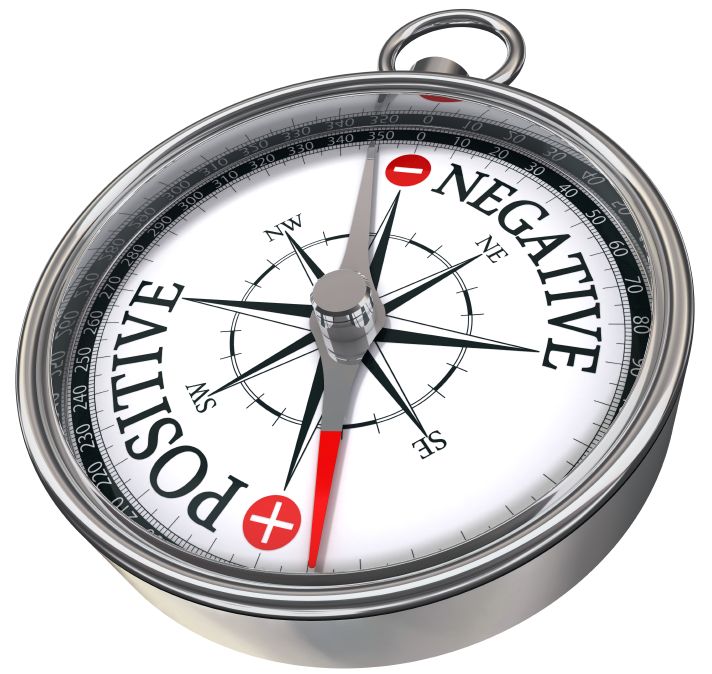 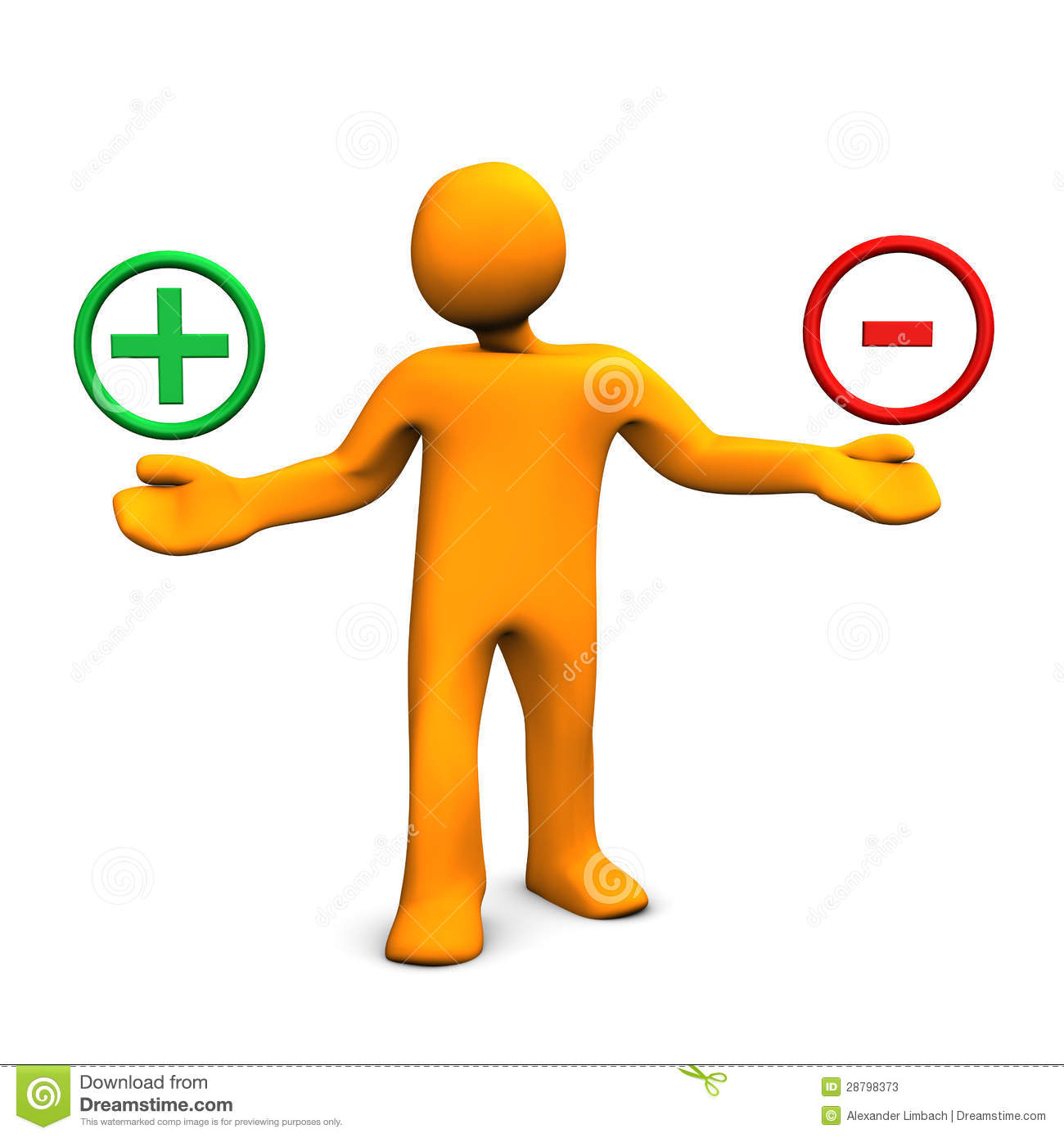 You Can’t …You Can!
You Can’t Control the Length of Your Life… 
                …But You Can Control Its Width and Depth.
You Can’t Control the Contour of Your Face... 
               …But You Can Control Its Expression
You Can’t Control the Weather…
              …But You Can Control the Atmosphere of Your Mind.
God is Not Calling You to Be Any Body Other Than Yourself…
       …But He Does Want You to Be Your Best Self that You Can Be
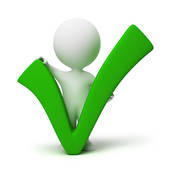 Your Attitude is Showing
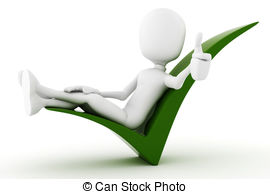 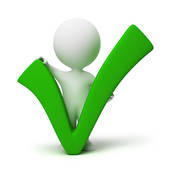 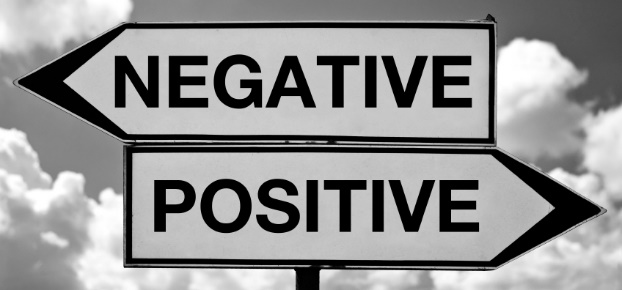 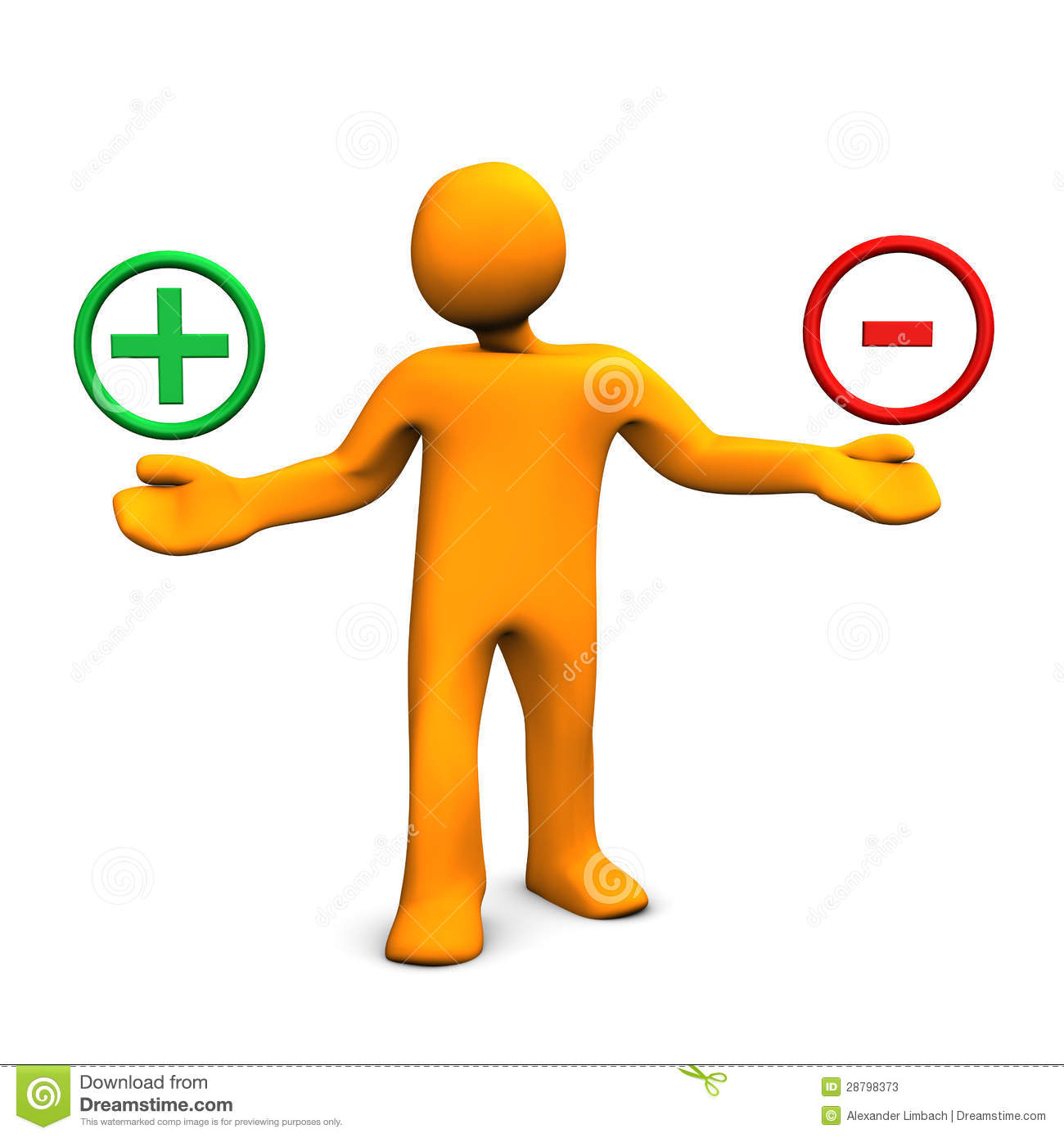 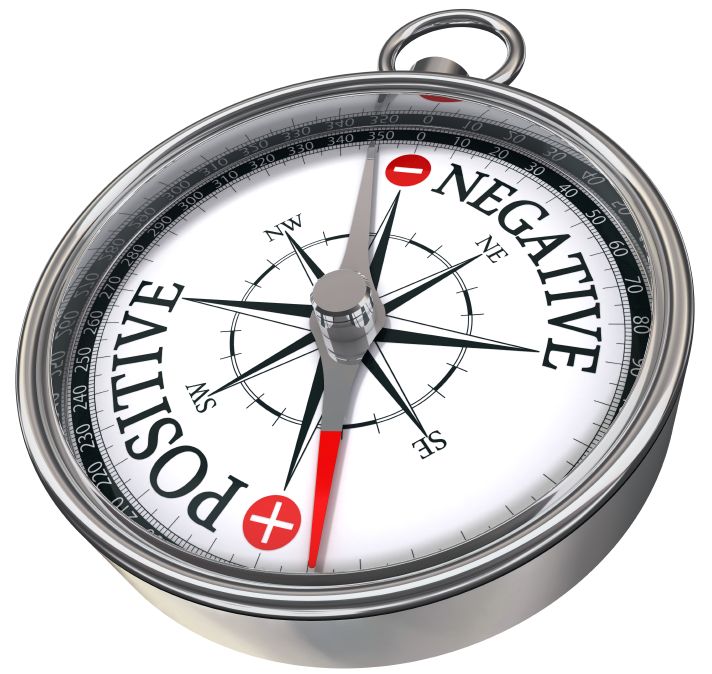 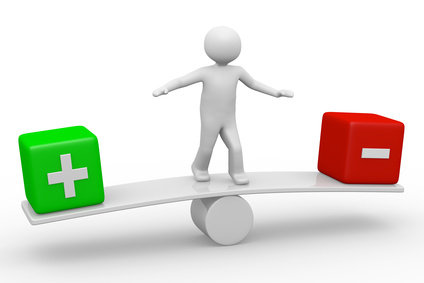 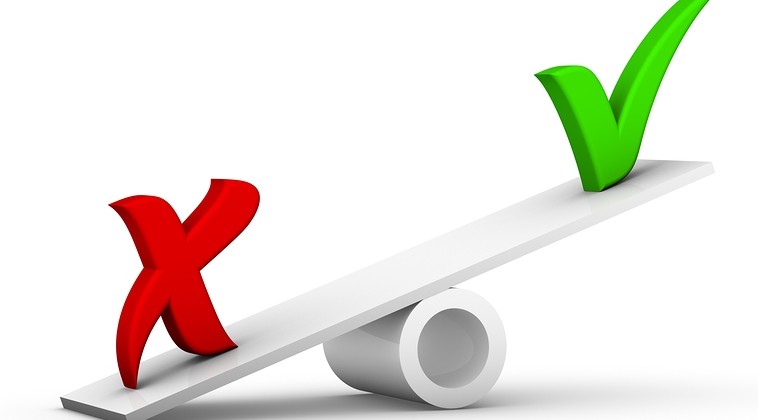 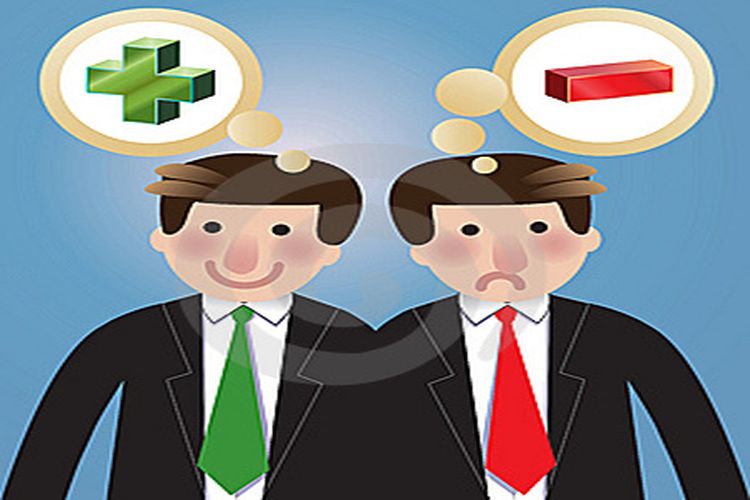 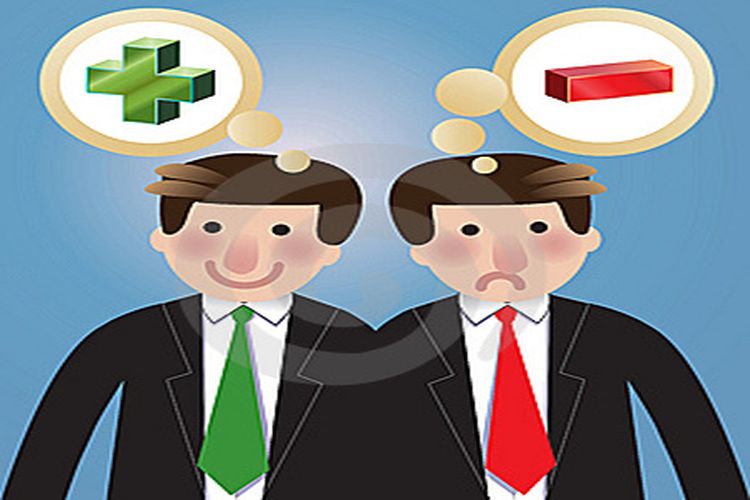 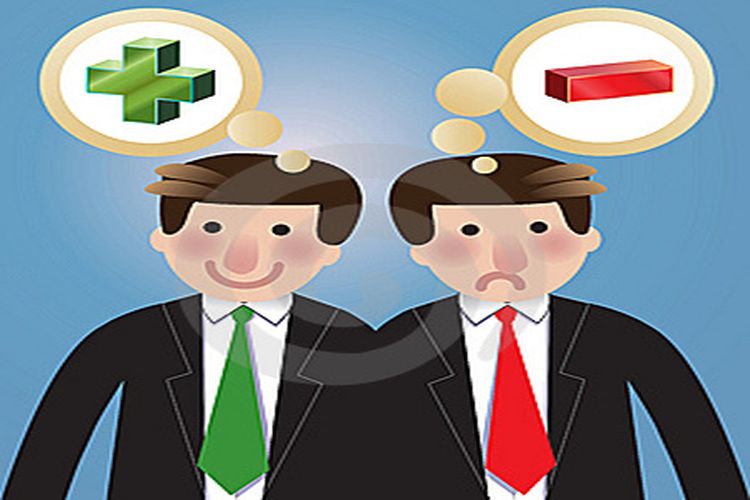 Your Attitude is Showing        -Phil 4:11-13      
One of the Things that Allow an individual to Become Successful is His or Her Attitude. I Believe that Successful People Don’t Have Any Fewer Problems than Unsuccessful People; They Just Have a Different Mindset in Dealing with Them.
Your Attitude Can:
Make or Break You
Heal or Hurt You
Make You Friends or Make You Enemies
Make You Happy or Make You Miserable
Make You a Success or Make You A Failure
Philippians 4:11-13 (KJV) 11 Not that I speak in respect of want: for I have learned, in whatsoever state I am, therewith to be content. 12 I know both how to be abased, and I know how to abound: every where and in all things I am instructed both to be full and to be hungry, both to abound and to suffer need. 13 I can do all things through Christ which strengtheneth me. 
Philippians 4:11-13 (AMP) 11 Not that I am implying that I was in any personal want, for I have learned how to be content (satisfied to the point where I am not disturbed or disquieted) in whatever state I am. 12 I know how to be abased and live humbly in straitened circumstances, and I know also how to enjoy plenty and live in abundance. I have learned in any and all circumstances the secret of facing every situation, whether well-fed or going hungry, having a sufficiency and enough to spare or going without and being in want. 13 I have strength for all things in Christ Who empowers me [I am ready for anything and equal to anything through Him Who infuses inner strength into me; I am self-sufficient in Christ's sufficiency]. 
Attitude Has Little to Do with Circumstances (11)
Is Your Problem Really Your Problem or is it Your Attitude 
Toward the Problem that’s Your Problem?
 
Attitudes Can Change, Just Like Circumstances (12)
Your Attitude is Your Thought Life Turned Inside Out 
 
Attitudes Can Be Improved, If We Learn How (12)
The Best Thing About Your Attitude is that It’s Yours … 
                                   ….You Can Choose to Change It
Attitudes are Nothing More Than Habits of thought.
Attitudes Have a Source for Their Strength (13)
It’s Your Attitude, Not Your Aptitude, that… 
                …Will Determine Your Success in Life 
Take Responsibility for Your Attitude
 
You Can’t Control the Length of Your Life…. But You Can Control Its Width and Depth.
You Can’t Control the Contour of Your Face…. But You Can Control Its Expression
You Can’t Control the Weather…. But You Can Control the Atmosphere of Your Mind.
God is Not Calling You to Be Any Body Other Than Yourself
But He Does Want You to Be Your Best Self that You Can Be